Давиденко Алла Юріївна
Вчитель музичного мистецтва Златопільської гімназії м.Новомиргорода
Давиденко Алла Юріївна
Моє кредо
Щоб світ цей на кращий змінити,
Щоб настала омріяна мить,
Мало тільки родитись і жити,
Мало вмерти і пам’ять лишить.
Треба зранку до праці вставати,
Знемагаючи втому і біль,
І долати, долати, долати
Бездуховність усіх поколінь

Проблемне питання
Розвиток творчої уяви учнів засобами ейдотехніки
Кіровоградський державний педагогічний інститут ім.Винниченка
Спеціальність – вчитель музики 
        Стаж роботи-22р.
        Спеціаліст вищої категорії(2013р.)
Участь у методичних заходах
Засідання районного методичного об’єднання вчителів художньо – естетичного циклу
Участь  у вебінарі  “Формування та розвиток ключових і предметних компетентностей учнів у ході реалізації освітньої галузі “Мистецтво” Державного стандарту базової і повної загальної середньої освіти.
Районний окружний семінар на базі загальноосвітньої школи І-ІІІ ст.№2
Виступ на тему :  
” Метод проектів як один із шляхів розвитку творчої активності вчителів та учнів, формування предметних компетентностей”
Районний окружний семінар на базі Златопільської гімназії
Відкритий урок  художньої культури 
в 10 класі  на тему:
“Музичне виконавство та освіта в Україні”
Обласна науково – методична конференція КОІПП ім. В.Сухомлинськогго
“Модернізація та технологізація сучасного уроку: інноваційний підхід
Участь у обласному конкурсі розробок уроків 8 класу “Ідемо на урок”. 
Розробка  брошури для вчителів музичного мистецтва “Розвиток творчої уяви учнів засобами ейдотехніки”.
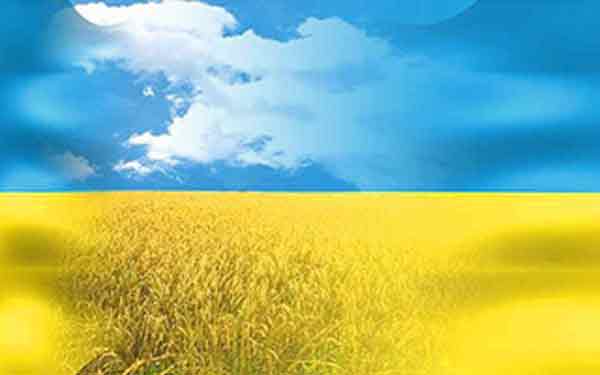